Треугольник, простейший и неисчерпаемый. Задачи для подготовки к ЕГЭ.
Автор работы:
Учитель математики Сосна Ольга Александровна МБОУ СОШ №96
 г. Краснодара
Геометрия полна приключений, потому что за каждой задачей скрывается приключение мысли. Решить задачу – это значит пережить приключение.
В. Произволов
Аннотация к работе.
Цель нашей работы  - помочь  учащимся подготовиться к итоговой  аттестации. Для успешного  выполнения экзаменационных заданий необходимы твердые знания  основных геометрических фактов и некоторый  практический  опыт .  
Работа  может быть полезна учащимся не только 9 класса, но и 8 и 10 классов, которые  в будущем  будут сдавать ЕГЭ.
       Кроме того, надеемся , что наша презентация  послужит хорошим подспорьем для учителей математики  при проведении уроков по темам , связанным с треугольником.
Текст на слайдах появляется по щелчку  мышки,   есть время  подумать  над задачей , проанализировать условие, потом  сравнить свое решение с нашим.
    Презентация содержит  историческую справку о треугольниках и краткий справочный материал.
Содержание .
Задача №1
Задача №2
Задача №3 
Задача №4
Задача №5
Задача №6
Задача №7
Задача №8
Задача №9
Исторические сведения
Справочный материал
Задача №1
Стороны треугольника равны 12 м., 16 м., и 20 м.. Найдите его высоту, проведенную из вершины большего угла.
Дано:
ABC - треугольник
B
AB = 12 м.
BC = 16 м.
AC = 20 м.
Найти:
BD = ? м.
A
C
D
Анализ условия задачи №1:
AD = X
B
DC = 20 - X
16
12
о
90
X
A
C
D
2
2
Угол B = 90˚, так как AC   = BC  + BA
20
2
Решение задачи №1:
B
Рассмотрим треугольник ABD
B
2
2
2
2
2
2
BD = 12 - X
BD = X(20 – X)
12 – X  =  X(20 – X)
Треугольники подобны
A
D
D
C
16
12
X
20
Решение задачи №1:
2
2
2
2
2
12 – X  =  X(20 – X)
144 – X  =  20X – X
144 – X  – 20X + X  = 0
BD  = 7,2(20 – 7,2) = 92,16
144 – 20X = 0
BD = 9,6
7,5 – X = 0
X = 7,2
2
2
Задача №2
Один из катетов прямоугольного треугольника равен 15, проекция второго катета на гипотенузу равна 16. Найдите диаметр окружности, описанной около этого треугольника.
C
Дано:
MCN – вписанный треугольник
MC = 15
d
DN = 16
N
M
MN
Найти:
D
Решение задачи №2:
C
d = MN = MD + DN
MD = x
o
90
d = x + DN
15
16
M
N
x
D
d
Решение задачи №2:
Рассмотрим треугольник MCD
C
M
N
x
D
2
2
2
2
2
2
CD = MD   DN = 15  - x
CD = MC  - MD = x  16
x
x
Решение задачи №2:
D = 256 + 900 = 1156
- 16 - 34
- 16 + 34
= -25
= 9
2
2
d = x + DN
2
2
2
15  -  x   =  x   16
x   + 16x – 255 = 0
x  =
x  =
1
2
d = 9 + 16 = 25
x
Задача №3
Биссектриса АМ треугольника АВС делит сторону СВ на отрезки СМ=10  и МВ = 14, АВ=21. Найдите  радиус описанной вокруг треугольника   АВС окружности.
А
Дано:
CM=10, MB=14,
AB=21
Найти :
R=?
O
В
M
С
Решение задачи №3:
1.Биссектриса внутреннего угла треугольника делит противолежащую сторону на части, пропорциональные прилежащим сторонам.
А
AB
AC
2.Радиус описанной окружности
найдём по формуле:
=
CM
BM
21
15
AC
21
a ∙ b ∙ c
R=
=
4 ∙ S
14
10
Где S найдём по формуле Герона
14
AC= 15
10
S= √
p(p-a)(p-b)(p-c)
В
M
1
(a + b + c)
Где p=
2
С
p= 30
O
1
p=       (24 + 21 +15)
2
S= √30∙9∙15∙6= 90√  3
Ответ: R=
7√  3
21 ∙ 15 ∙ 24
= 7√  3
R=
4 ∙ 90 ∙ √  3
Задача №4:
Найдите радиус окружности, вписанной в остроугольный треугольник ABC, если 
высота BH равна 12  и известно , что
B
Дано:
∆ ABC,
BH= 12, BH  AC,
O
12
12
sin A=
sin A=
13
13
4
4
sin C=
sin C=
5
5
О – центр , вписанной окружности
А
C
Найти: r
H
Решение задачи №4:
S
1. r =
p
2. По определению синуса  из ∆BHC , где BHC=90
( по условию  BHAC)

sinA =          =
B
BH
12
13
AB
O
12
AB = 12 :         = 13
BH
4
13
6. AC = AH + HC = 14
А
H
3. sinС =          =
C
BC
5
BC = BH : sinC = 15
Ответ : r = 4
168
4. HC² = BC² - BH² = 225 – 144 = 81
HC = 9
7. S∆ =           ah =             = 84
2
1
5. AH² = AB² - BH² = 25
AH = 5
1
2
p =         (a + b + c) = 21
84
2
r =           = 4
21
Задача №5
Около равнобедренного треугольника с основанием AC и углом при основании 75˚ описана окружность с центром О. Найдите её радиус, если площадь треугольника BOC равна 16.
В
Дано: АВС,  АС- основание,
ВАС=75, О – центр  описанной
окружности, 
S BОC=16.
Найти: R.
О
А
С
D
Решение задачи №5
В
1.Треугольник  по условию равнобедренный, 
проведем высоту  BD, она является и медианой,
Поэтому точка  О  принадлежит BD.
2. ОВ=ОС =R,  SBOC= 1/2ВО*ОС*sinBOC
3.Треугольник вписан в окружность с центром
О,  значит  ВОС  это соответствующий 
центральный угол вписанного угла А   и 
равен 150
О
4. 16= 1/2 R*R*sin150,  sin150=sin30=1/2
R=8
Ответ: 8
А
С
D
Задача №6
Радиус окружности, вписанной в прямоугольный треугольник равен  2 м, а радиус  описанной окружности равен 5 м.Найдите  больший катет треугольника
О
А
Дано:  АВС, С=90
r=2 м,    R=5м, О1- центр
вписанной окружности,  

Найти: больший катет
K
О₁
M
С
В
N
Решение задачи №6
О – центр описанной окружности; так как  треугольник  АСВ
прямоугольный, то его гипотенуза является диаметром
 окружности,  угол АСB =90 и является вписанным 
AB = 2R = 5 ∙ 2 = 10 м.
О
2. O₁ - центр вписанной окружности: O₁K       AB; O₁M       AC;
O₁N      CB; O₁N = O₁K = O₁M = r = 2м, СМО1N  - квадрат
А
3. Отрезки BK и BN равны как отрезки касательных,
проведенных из одной  точки, 
аналогично CN = CM;
       AM = AK; обозначим  BK = BN = x; тогда CB = 2 + x;
       AK = AM = 10 – x; AC =  12 – x.
K
4. По т. Пифагора AB² = CB² + AC²; 10² = (2 + x)² + (12 –x)²
О₁
2x² - 20x + 48 = 0,  x² - 10x = 24 = 0,
 x₁ = 6, x₂ = 4; 
AC = 12- 6 = 6;   CB = 2 + 6 = 8м.
M
Ответ: 8м.
С
В
N
Задача №7
Периметр прямоугольного треугольника равен 72 м, а радиус вписанной в него окружности  - 6 м.
Найдите диаметр описанной окружности.
Дано:
A
ABC – треугольник
P=72
 C=90⁰
r = 6 м
Найти d описанной окружности.
y
y
K
6
О
M
x
6
B
C
N
x
Решение задачи №7:
∆АВС – прямоугольный ; угол C = 90˚, 
Значит диаметр описанной окружности  совпадает с 
гипотенузой т.е.  d=AB
2. О – центр вписанной окружности, ON = ОМ = r = 6
По свойству касательной ON    CВ , ОМ   ВС ; значит 
СМ=СN, как отрезки касательных к окружности с центром О, 
проведенных  из  одной точки, итак , четырехугольник
CMON – квадрат со стороной ОМ = 6.
A
y
y
3. Обозначим   отрезки     BN = BK = x  (OK   AB)
OK=r , ВN=ВК как отрезки касательных AM = MK = y
P ∆АВС = AC + AB + CB, но
 АС = 6+у,  АВ = x + у   СВ = 6+х 
P ∆АВС = 6+у+х+у+6+х = 12+2х+2у = 72 (по условию)
х + у = (72-12) : 2    ,    х + у = 30      ,       АВ=30
K
О
6
M
x
6
B
C
N
x
Ответ : 30
Задача № 8
Основание равнобедренного треугольника равно 30 м, а высота, проведённая из вершины основания – 24 м.
Найдите площадь треугольника.
B
Дано:
ABC – треугольник
AB=BC
AC=3 см
AD  BC
AD=24 см
Найти: S ABC
X
X-DC
D
24 см
A
C
Решение задачи №8:
S ∆АВС = ½ AD ∙ BC    
Найдём ВС, обозначим АВ = ВС = х, тогда DB = x - DC
2. Из ∆АВС найдём DC
B
DC = √30 – 24 = √ (30 – 24) ∙ (30  + 24) = 18
2
2
DB = x -18
3. ∆ABD по т. Пифагора имеем:
AB  = BD  +  AD  ;   BD  = √ AB  -  AD
2
2
2
2
2
2
X
X-DC
2
(x – 18) = x  -  24
36x = 324 + 576
4x = 100
X = 25
2
2
D
24 см
S ∆АВС = ½   24 ∙ 25 = 300 (м  )
2
A
C
Ответ: 300 м
2
Задача № 9
В равнобедренный треугольник АВС вписана
 окружность. Параллельно его основанию АС
 проведена касательная  к окружности, пересекающая 
боковые стороны в точках D и E. Найдите радиус
 окружности , если DE = 8,  AC = 18.
В
Дано:
D
E
АВС- равнобедренный,
О- центр вписанной окружности
DEAC,  DE=8   AC=18
Найти : r
O
C
A
Решение задачи № 9
1.Четырехугольник  ADEC  -  описанный, 
все его стороны касаются окружности  с центром О. Стороны такого четырехугольника
обладают свойством  DE  +  AC  = AD  +  EC.
2. По условию  отрезок DE  параллелен АС, а 
так как треугольник  равнобедренный , то 
AD = CE,  значит  DE  +  AC  = 2AD.
 Отсюда   AD= 13.
В
3. Проведем ВМ –высоту  треугольника, 
она является  и биссектрисой,  значит центр
вписанной окружности  О  лежит на ВМ
D
E
N
4. Из вершины D  и  Е проведем
  перпендикуляры.
О
5. NL=DE  , AK =LC  и  AK+LC= 18-8=10
AK = 5.
6. Из  треугольника ADK :
DK = 12 ,  DK=MN =2r  ,  
       r = 6  .
К
L
C
A
M
Ответ : 6.
Исторические сведения.
 Треугольник - самая простая замкнутая прямолинейная фигура; одна из первых, свойства которой человек узнал еще в глубокой древности, так как эта фигура всегда имела широкое применение в практической жизни. В строительном искусстве испокон веков используется свойство жесткости треугольника для укрепления различных строений и их деталей. Изображения треугольников и задачи на треугольники встречаются в папирусах, в старинных индийских книгах и в других древних документах. В древней Греции учение о треугольниках развивалось в ионийской школе, основанной в VII в. до н. э. Фалесом, в школе Пифагора и других; оно было затем полностью изложено в первой книге «Начал» Евклида. Понятие о треугольнике исторически развивалось, так: сначала рассматривались лишь правильные, затем равнобедренные и, наконец, разносторонние треугольники.
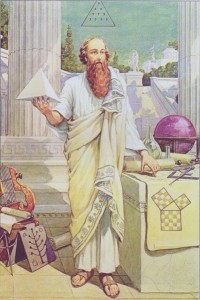 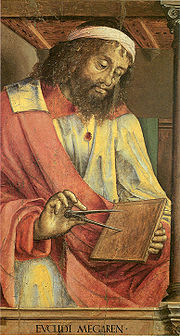 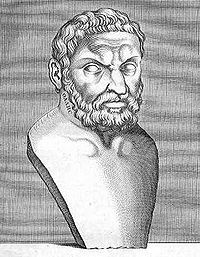 Фалес                                                                       Пифагор
                640/624 до н. э.                                                прим. 570 до н. э.
Евклид                                                                                    II век до н. э.
Справочный материал
Проекция  катета на гипотенузу- отрезок (часть гипотенузы) , соединяющий 
 основание перпендикуляра , опущенного из прямого угла
 и конец катета, общий с гипотенузой.
Окружность, касающаяся всех трех сторон треугольника, называется его
 вписанной окружностью
Биссектрисой треугольника, проведенной из данной вершины, называют 
отрезок, соединяющий эту вершину с точкой на противоположной стороне и
 делящий угол при данной вершине пополам. 
Биссектрисы треугольника пересекаются в одной точке, и эта точка совпадает с центром вписанной окружности.
. Окружность, проходящая через все три вершины треугольника, называется его 
описанной окружностью.
Серединные перпендикуляры к сторонам треугольника  пересекаются в одной 
точке, которая совпадает с центром описанной окружности.
В равнобедренном треугольнике биссектриса, медиана и высота, проведенные 
к основанию, совпадают.
СПАСИБО ЗА ВНИМАНИЕ!